OYUN VE KÜLTÜR
Homo Ludens
Johan Huizinga
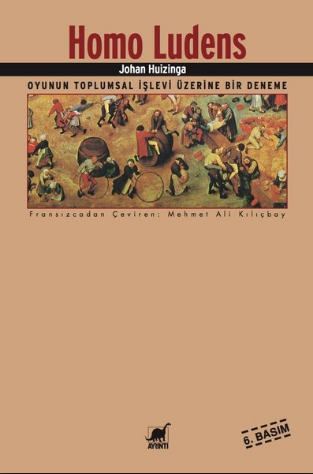 Homo Ludens: A Study of Play Element in Culture, 1938. (Homo Ludens : Oyunun Toplumsal İşlevi Üzerine Bir Deneme, Çeviren : Mehmet Ali Kılıçbay, Ayrıntı Yayınları, 2010)
Yıl dönümü bayramlarında, kabilenin zıt grupları veya cinsiyet grupları arasındaki olumlu rekabet açığa çıkmaktadır. Mevsimler değişirken düzenlenen her cinsten görkemli müsabakaların Çin uygarlığının yapısı içinde kazandığı görkemli yerin kültür yaratıcı değeri, agon ilkesinin Helen uygarlığında kazandığından daha büyüktür ve esas oyunsal karakter Çin toplumunda çok daha anlamlı bir şekilde ortaya çıkmaktadır (Huizinga 1995:76-9).
Huizinga’ya göre oyunsal terimin ifade alanı Germanik dillerde dar ve biçimsel anlamı içindeki oyunla hiçbir bağlantısı olmayan her tür hareket ve faaliyet kavramına kadar genişlemektedir.
Bir mekanizmanın çarklarının kısıtlı hareketliliğine oyun denmesi Fransızca, İtalyanca, İspanyolca, İngilizce, Almanca, Felemenkçe ve Japonca da ortak bir durum olmasını gösterir ve sanki her şey oynamak kavramının hep daha büyük -paizo ve hatta ludere’ninkinden çok daha büyük bir alanı kapsadığını belirtmektedir. (Huizinga 1995:56-7.)
Huizinga’ya göre ise bu durum oyunun esas anlamının zayıflaması, oyunsal kavramda bozulmaların göstergesi olarak belirtilir ve şöyle devam eder. “Burada söz konusu olan, kavramın oyunsal bir eylem konusundaki özgül kavrayıştan daha başka fikirlere ait bir düzleme bilinçli olarak aktarılması değildir, yani burada şiirsel bir ifade yoktur; kavram, daha çok, bilinçsiz bir alaycılığın içinde kendiliğinden erimektedir.»
«Kuşkusuz, orta yukarı Almancanın spil (oyun) kelimesinin ve türevlerinin, mistik dil içinde bu kadar istekle kullanılması bir rastlantı değildir. Aynı şekilde, Kant'ın eserlerinde "hayal gücünün oyunları, fikir oyunu, kozmolojik fikirlerin bütün diyalektik oyunları" gibi ifadelerin çok sıklıkla kullanılmış olması çarpıcıdır (Huizinga 1995:58-9).”
Müsabaka ve mücadelenin yani agon olanın yahut agonal’in kültürdeki yerine daha birçok örnekler verdikten sonra kültürün ne oyun olarak ne de oyundan doğmakta olduğunu bilakis kültürün oyunun içinde olduğunu belirtir. Agonal karakter bizatihi hep yükselme heveslisi olan insanın doğasındadır; bu yükselme dünyevi şan ve üstünlükte veya dünyevi unsurlar üzerinde zafer kazanmakta yatar.
Huizinga’ya göre her uygarlığın gelişiminde, agonal işlev ve yapı en aşikâr ve çoğu zaman da en güzel biçimlerine, arkaik dönemden itibaren ulaşır. Kültür malzemesinin daha karmaşık, dağınık ve geniş hale gelmesi ve toplumsal, bireysel ve kolektif hayat ile üretim tekniğinin daha incelmiş bir örgütlenmeyi bilir hale gelmesiyle birlikte, bir uygarlığın temeli, oyunla muhtemelen bütün temasını kaybetmiş olan kavram, sistem, kavrayış, doktrin, ölçü, yapaylık ve örflerin istilasına uğrar.
Kültür giderek daha ciddi hale gelir ve oyuna artık yalnızca ikincil bir yer verir. Huizinga’ya göre agonal dönem geride kalmıştır veya en azından böyle gözükmektedir (Huizinga 1995:99-100).
Huizinga oyun kelimesini dilde ararken bir kelimenin aynı zamanda onun zıttını ifade eden kelime tarafından da tanımlanabileceğini belirttikten sonra oyunun zıttının ciddiyet yahut çalışmak olarak ele alınabileceğini belirtir. Dillerdeki karşılıklarını araştırır ve şu sonuca varır.
“Oyun-ciddiyet zıtlaşmalı grubunu, dilsel sorunu ayrı tutarak, daha yakından incelenecek olursa, bu iki terimin eşdeğerli olmadıkları ortaya çıkar. Oyun burada pozitif terim olarak gözükmekte, ciddiyet ise oyunun inkârı noktasında kalmakta ve tükenmektedir: Ciddiyet, oyun-olmayandır ve başka hiçbir şey değildir. Buna karşılık, oyun'un anlamsal ağırlığı ciddi-olmayan kavramıyla asla tanımlanamaz ve tüketilemez. Oyun bizatihi bir kavramdır. Bu kavram, olduğu haliyle, ciddiyet kavramından daha üst bir düzlemde yer almaktadır. Çünkü ciddiyet, oyun'u dışlamaya yöneliktir, oysa oyun, ciddiyet'i rahatlıkla içerebilir (Huizinga 1995:66).”